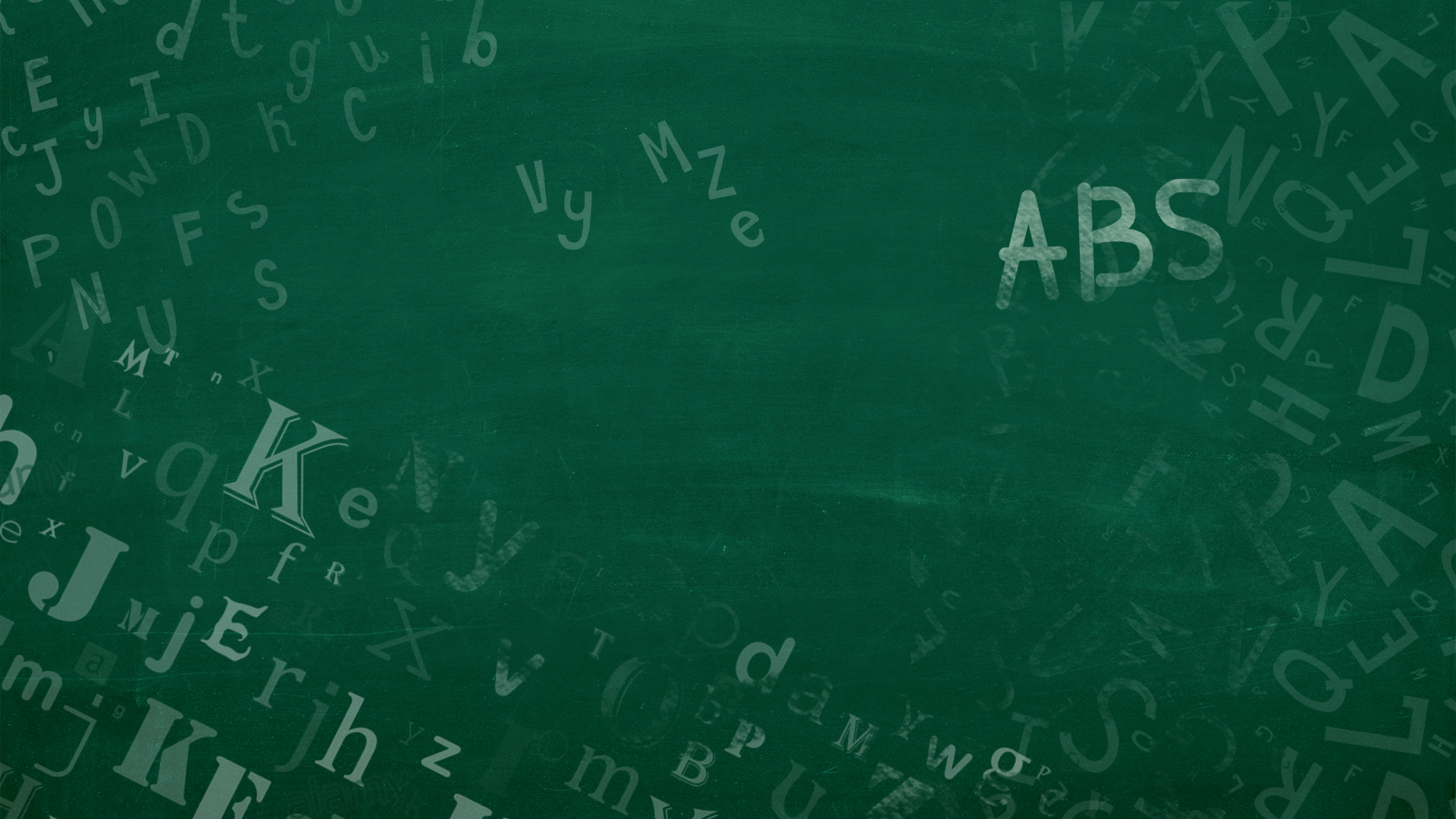 The Treasure of Monte Cristoმონტე კრისტოს განძი
By Alexandre Dumas ალექსანდრე დიუმა
Grades 7 – 9
VII-IX კლასი
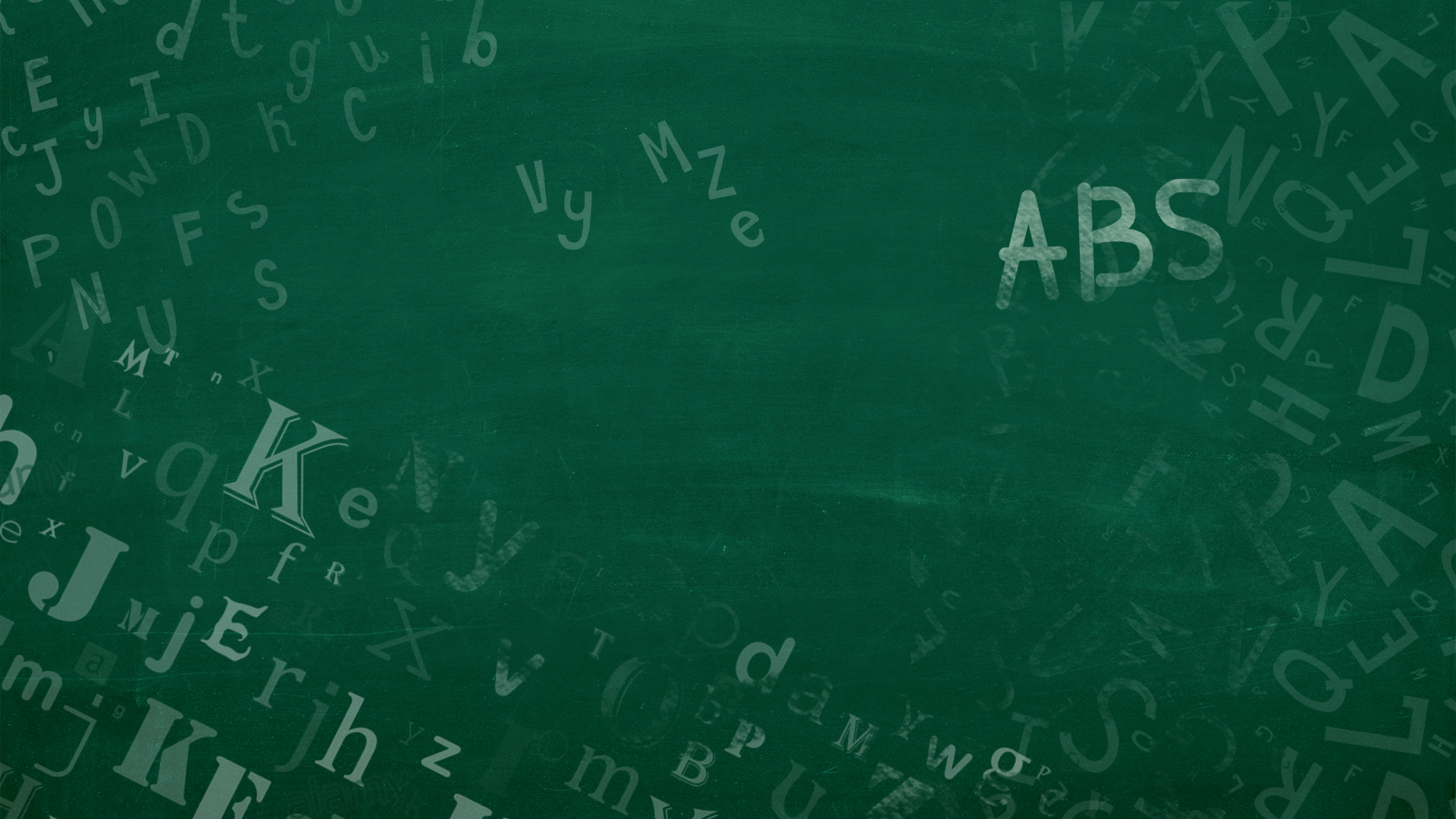 Agenda                        გაკვეთილის განრიგი
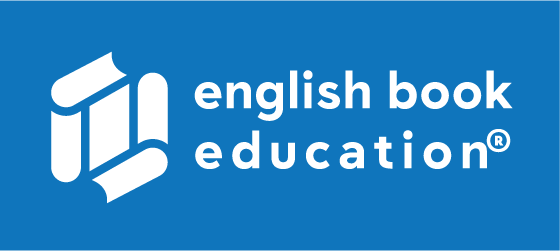 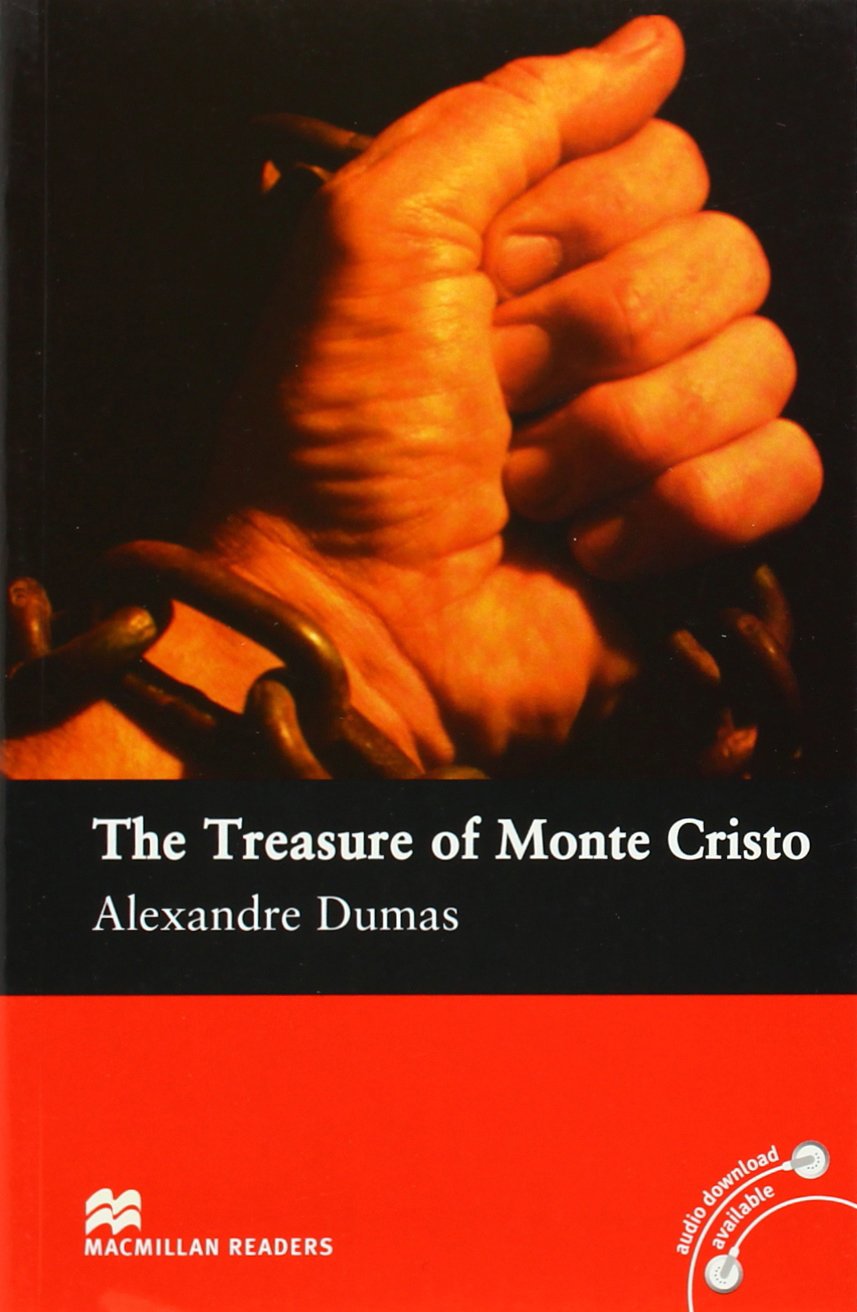 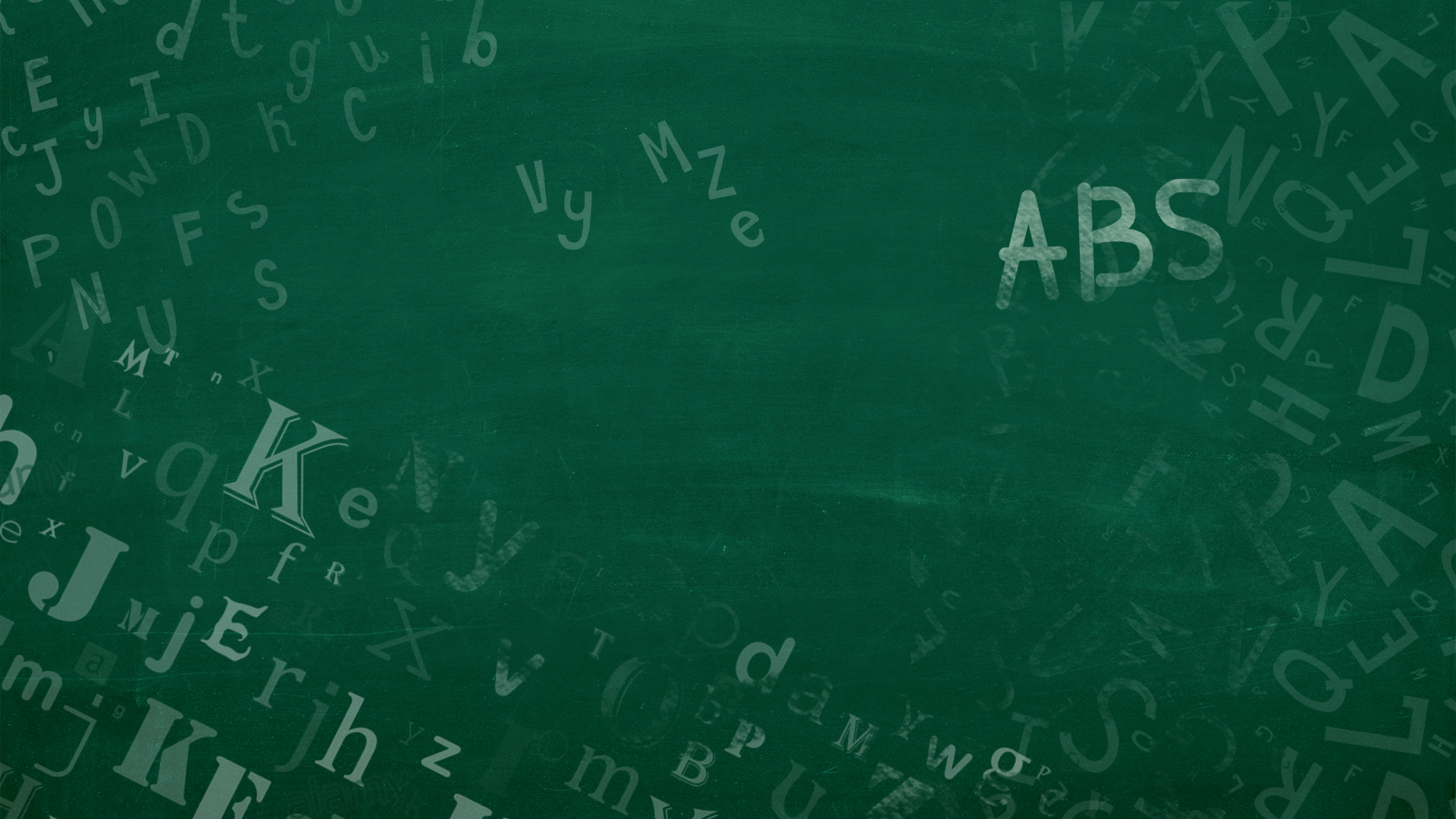 jealousy (n.)
enemy (n.)
treasure (n.)
ეჭვიანობა
მტერი
განძი
revenge (n.)
to betray 
(v.)
შურისძიება, სამაგიეროს გადახდა
ღალატი
to accuse 
(v.)
treason (n.)
prison (n.)
სახელმწიფო ღალატი
ციხე, საპყრობილე
დაბრალება, დადანაშაულება
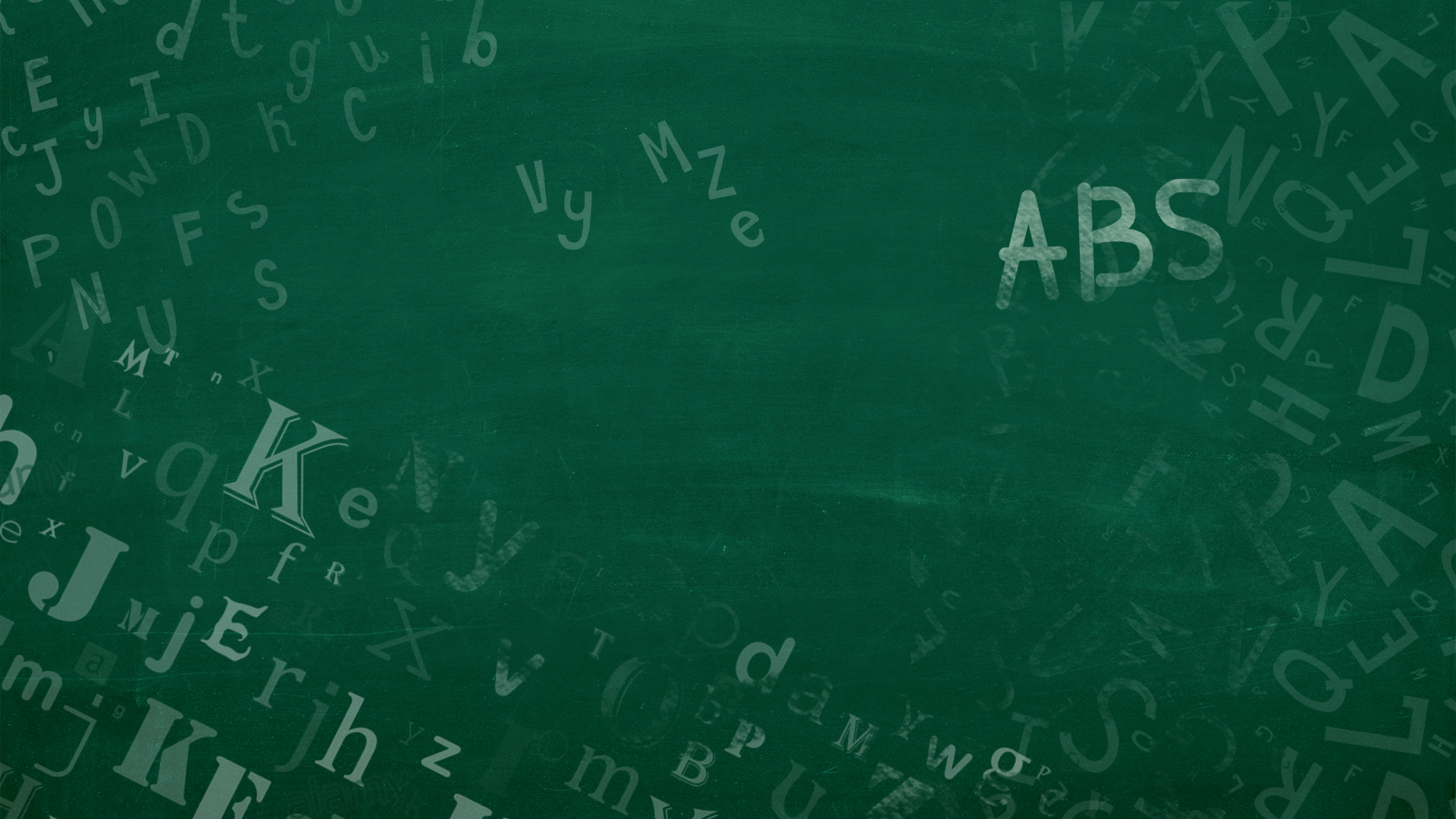 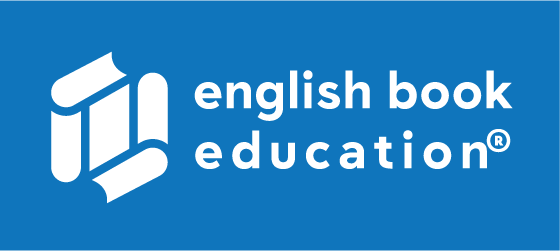 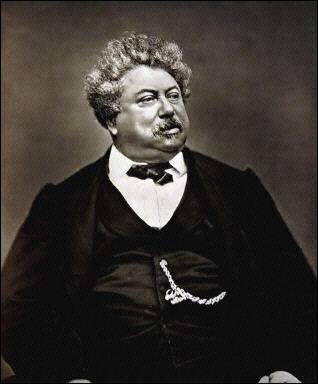 About the Author  ავტორის შესახებ
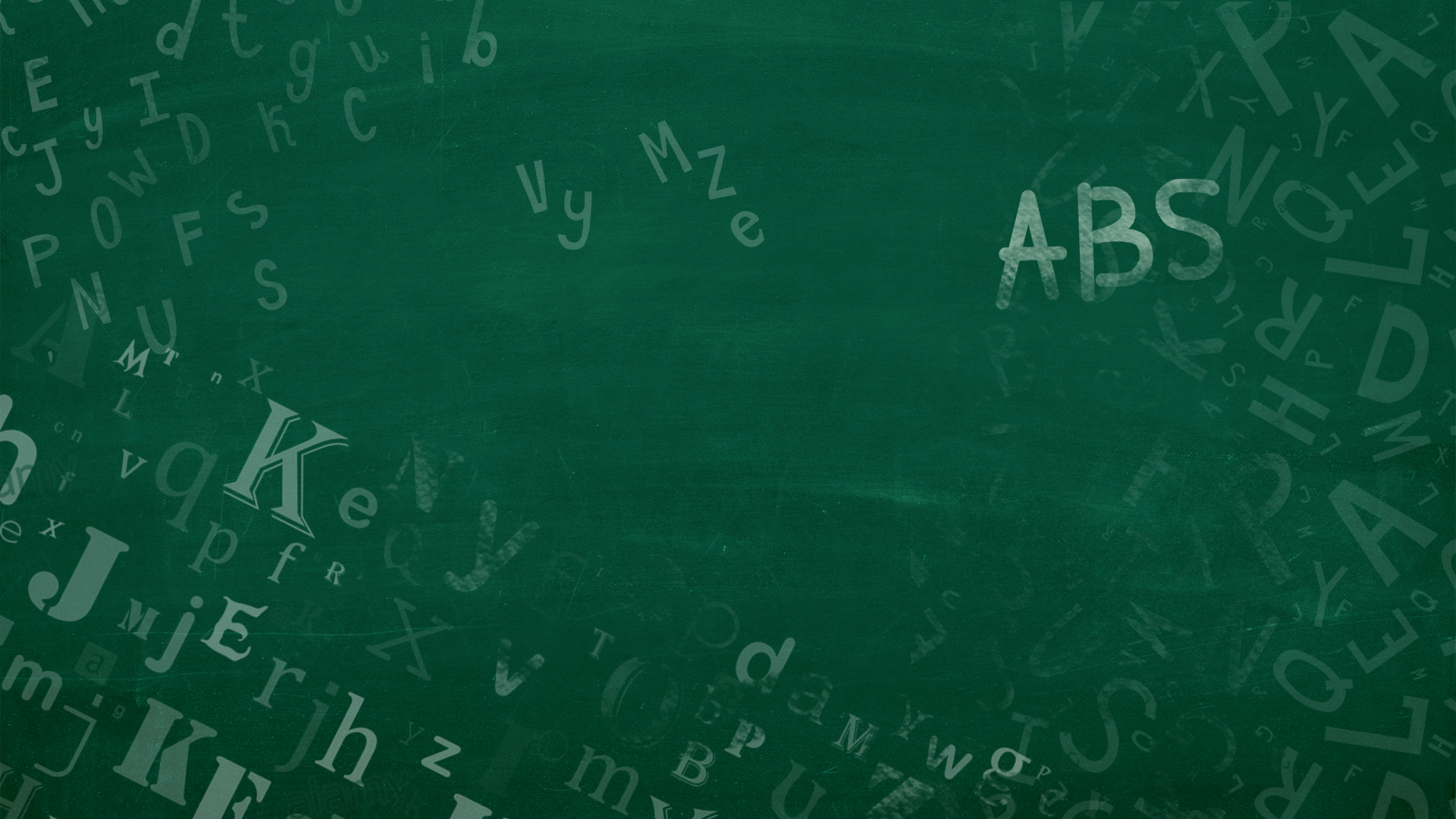 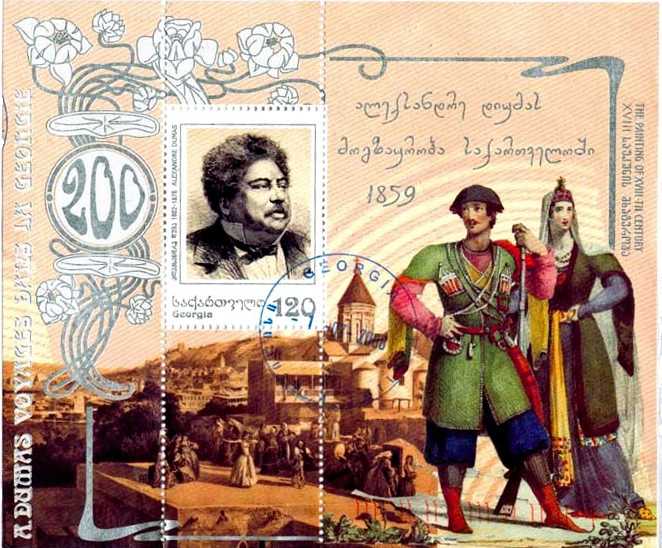 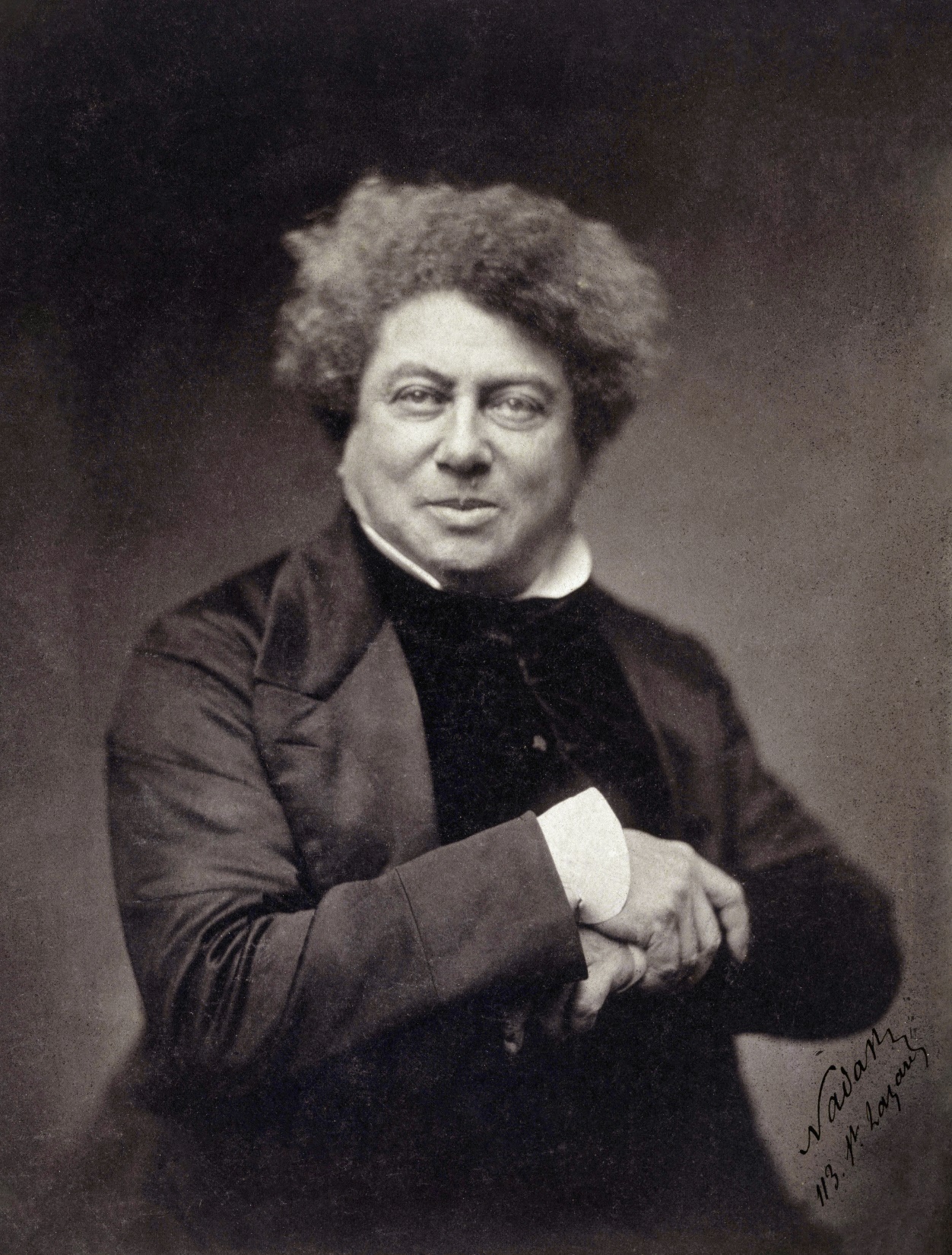 Alexandre Dumas
1802 – 1870
Aisne, France
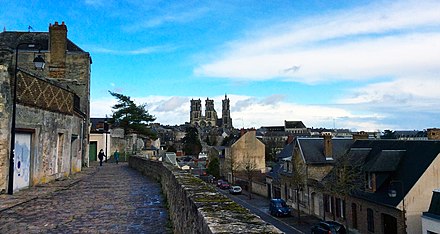 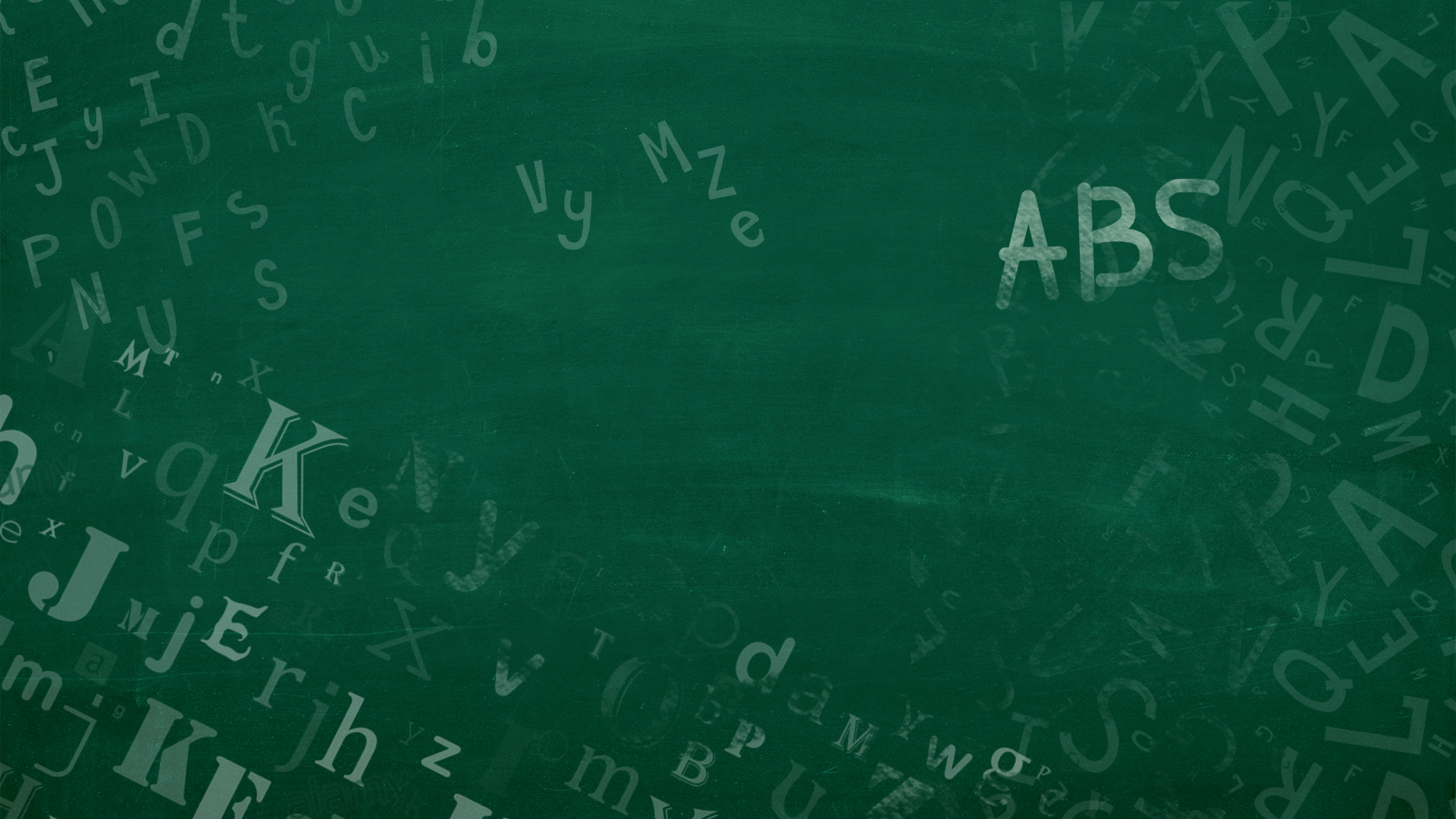 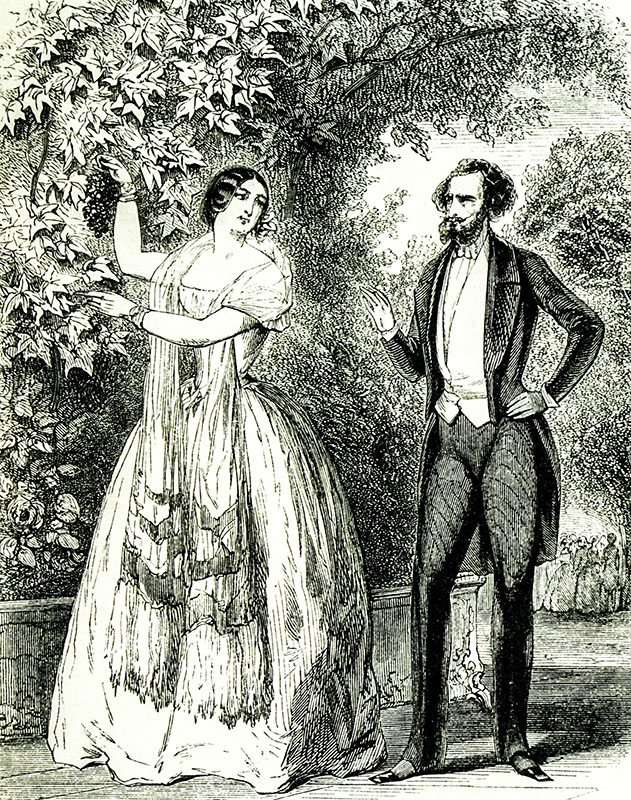 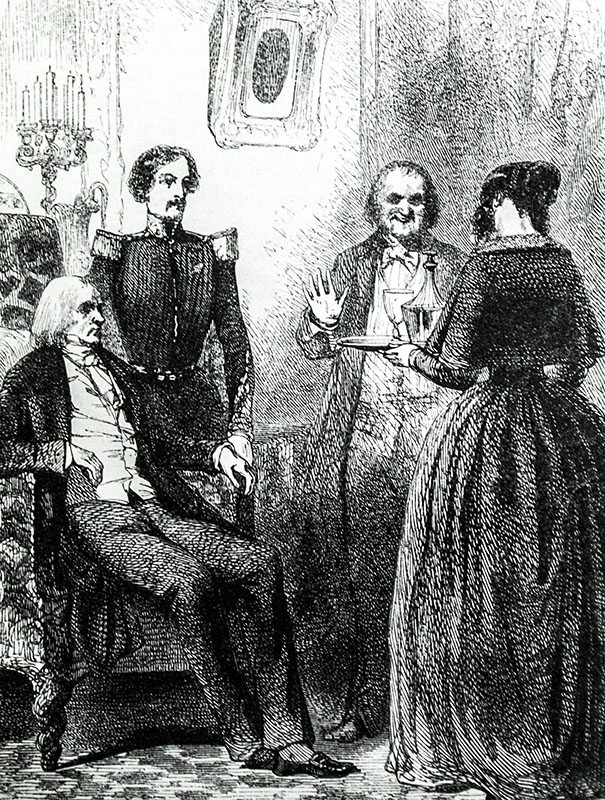 Summaryშინაარსი
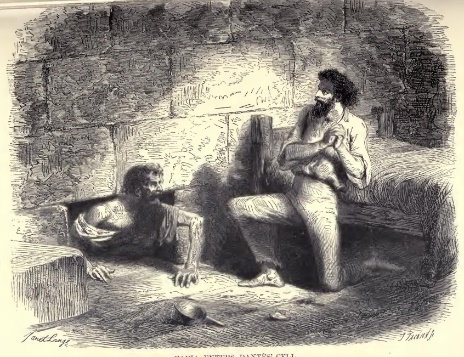 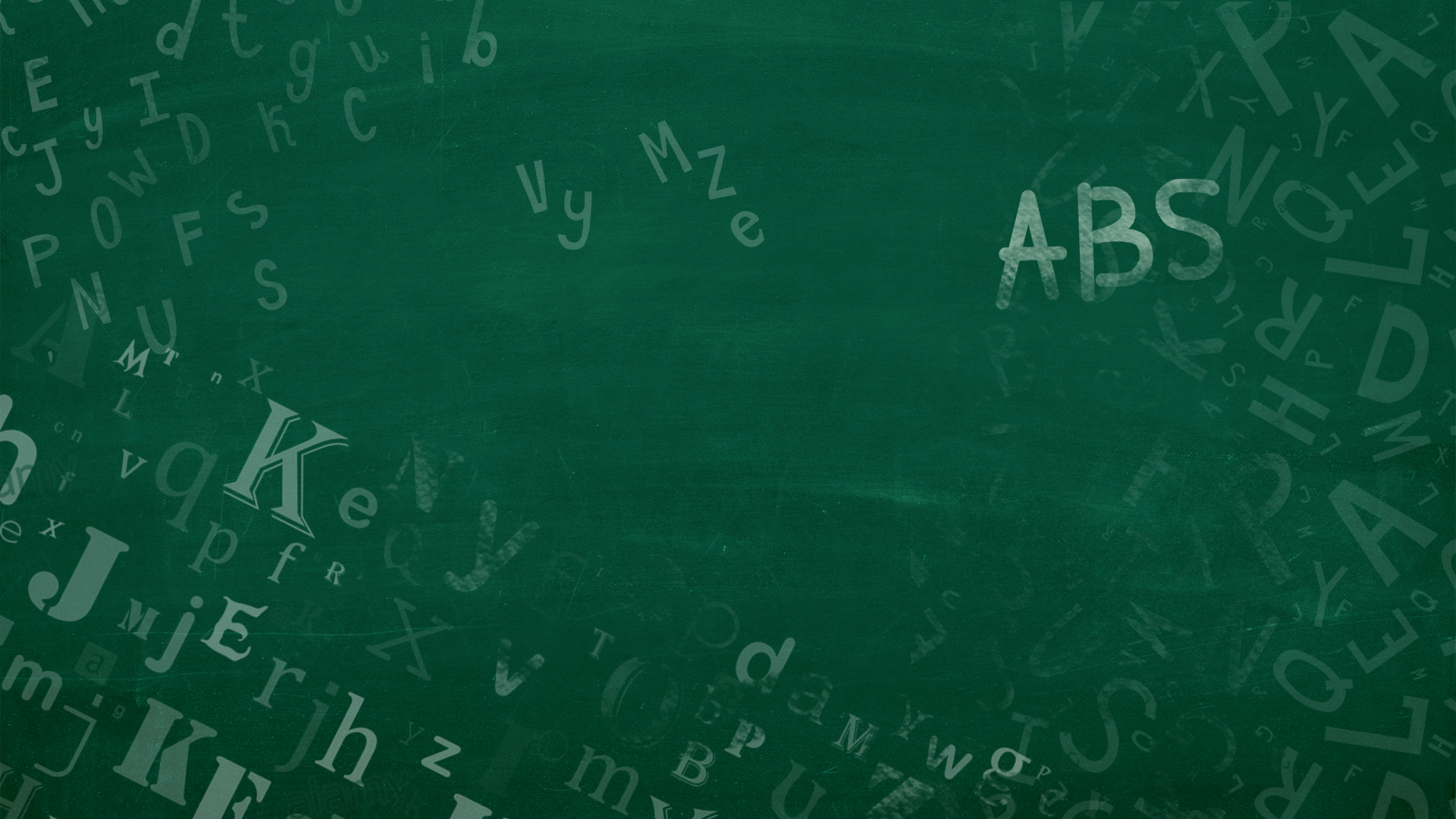 Characters - გმირები
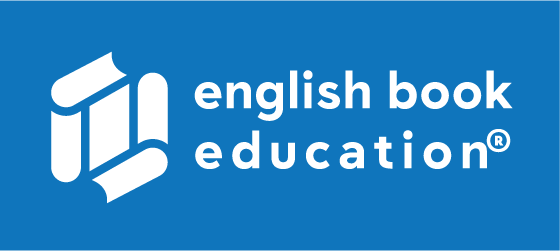 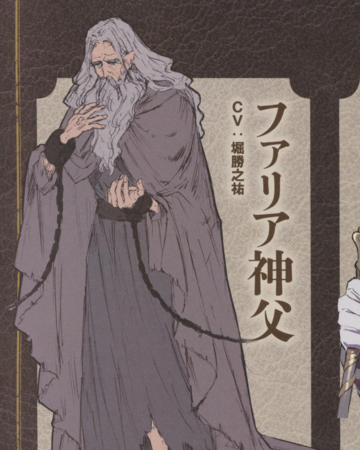 Danglars
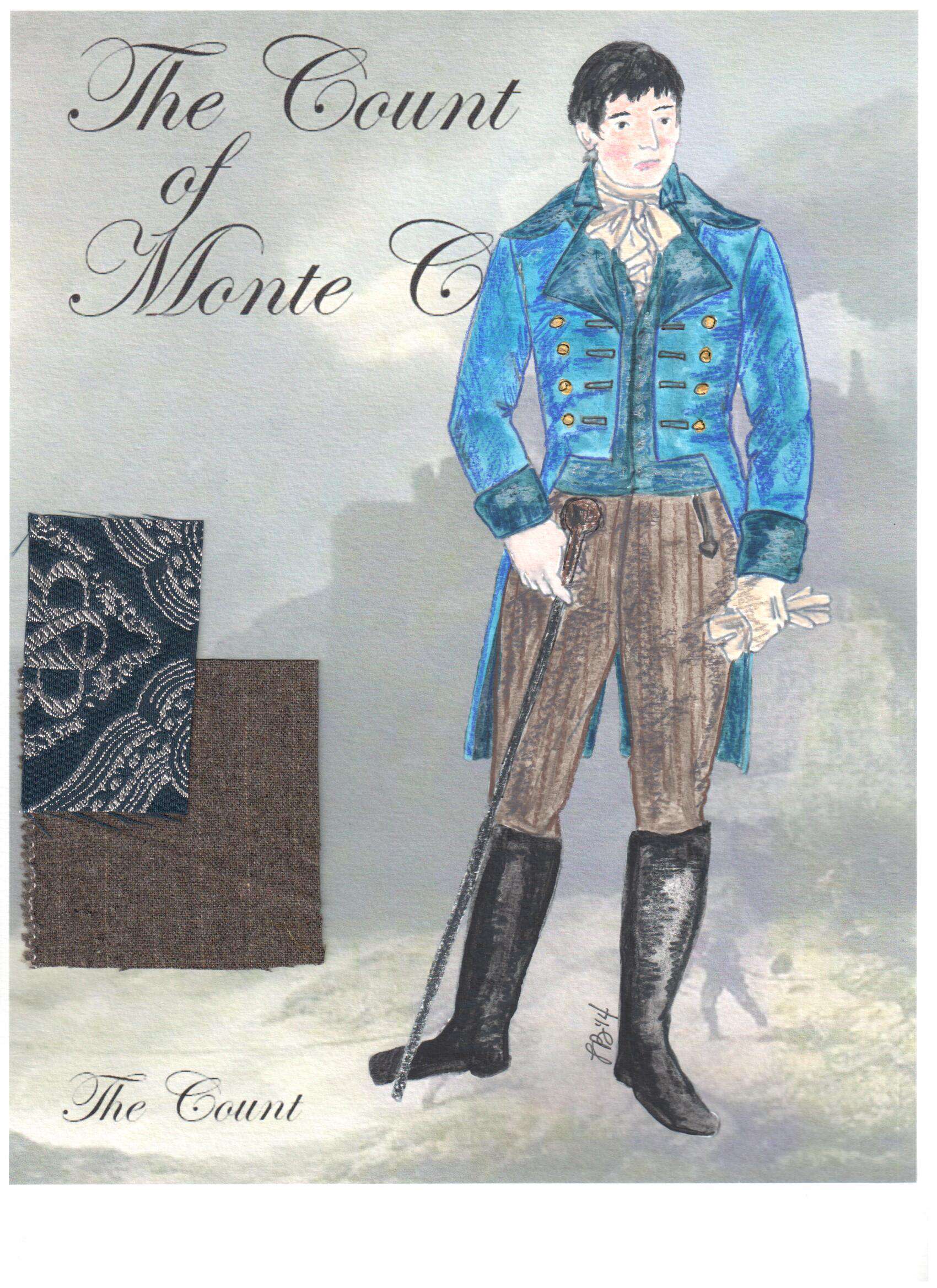 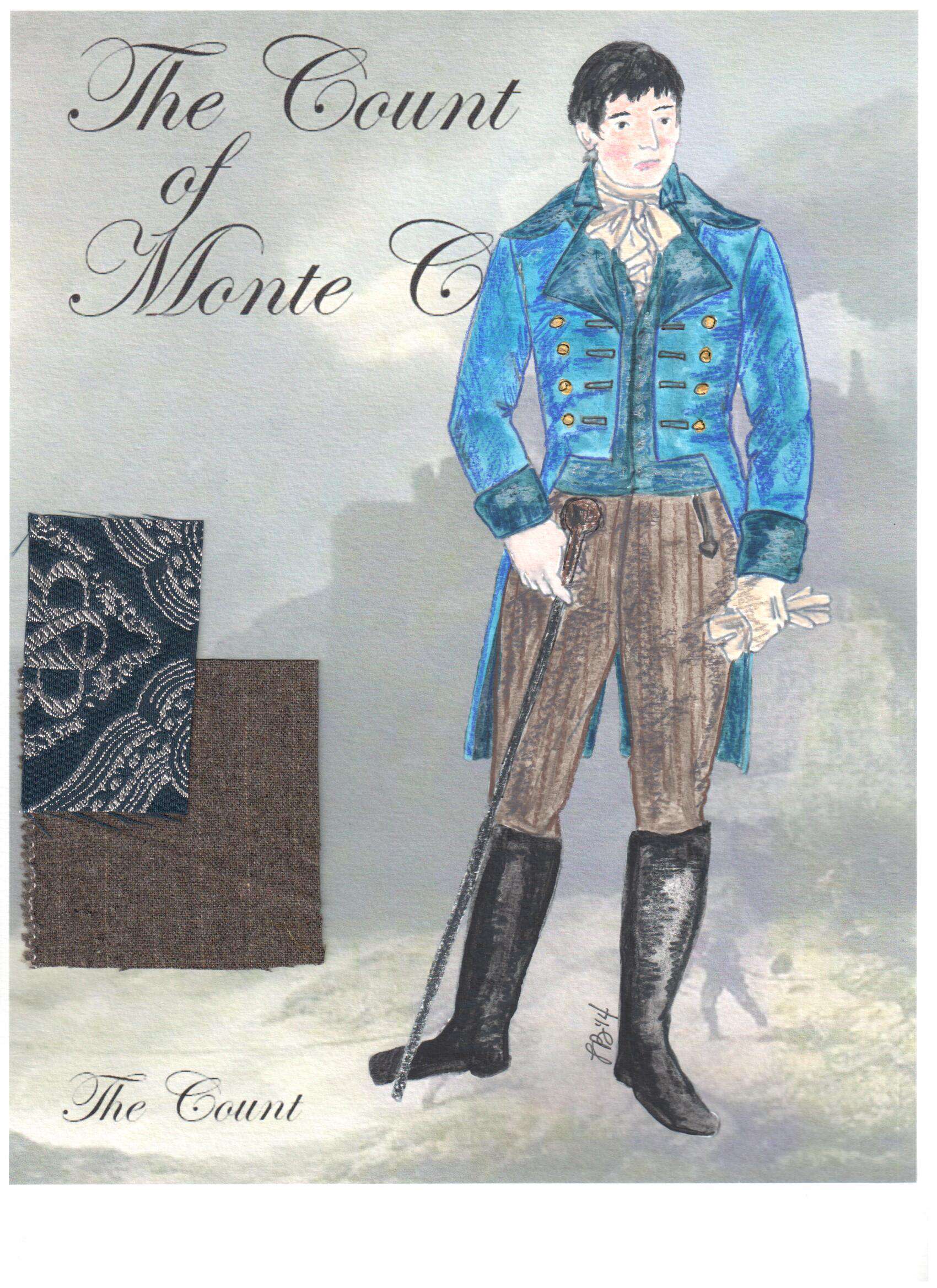 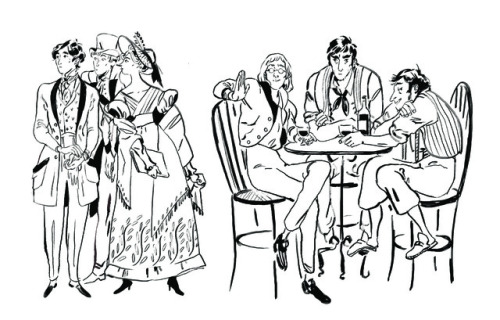 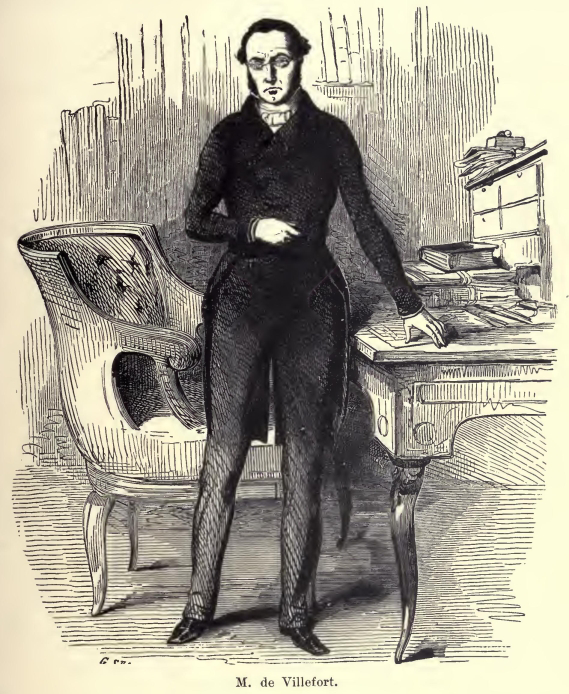 Fernand
Caderousse
Villefort
Edmond Dantes
Priest Faria
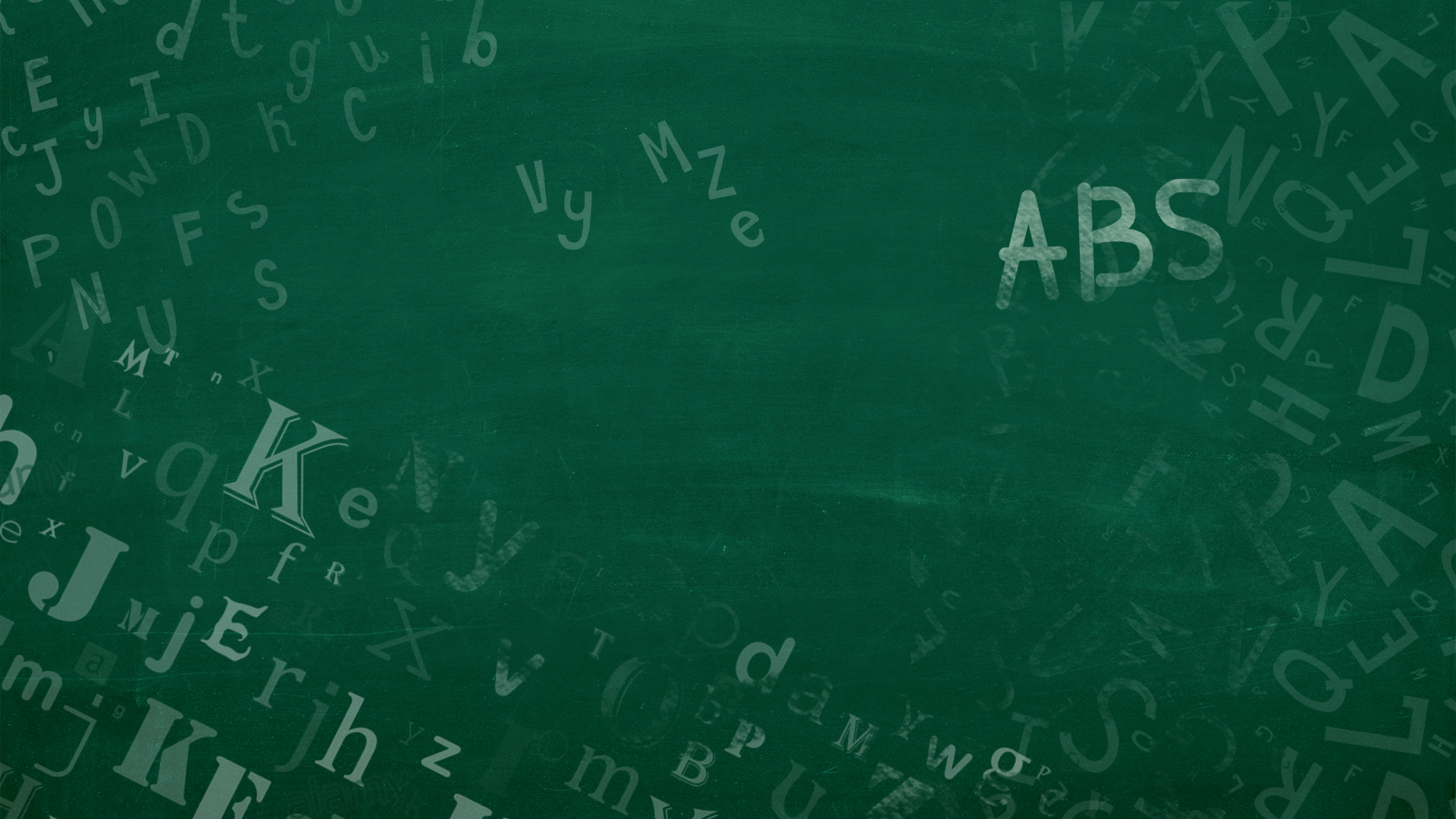 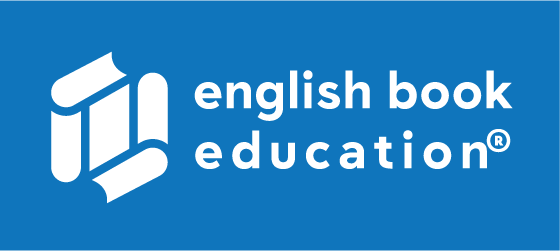 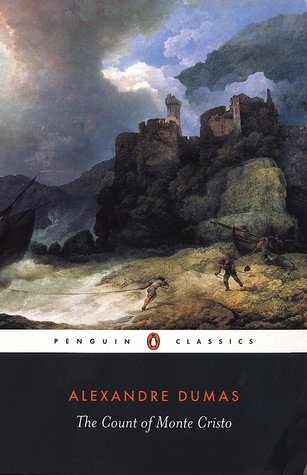 Settingმოქმედების ადგილი და დრო
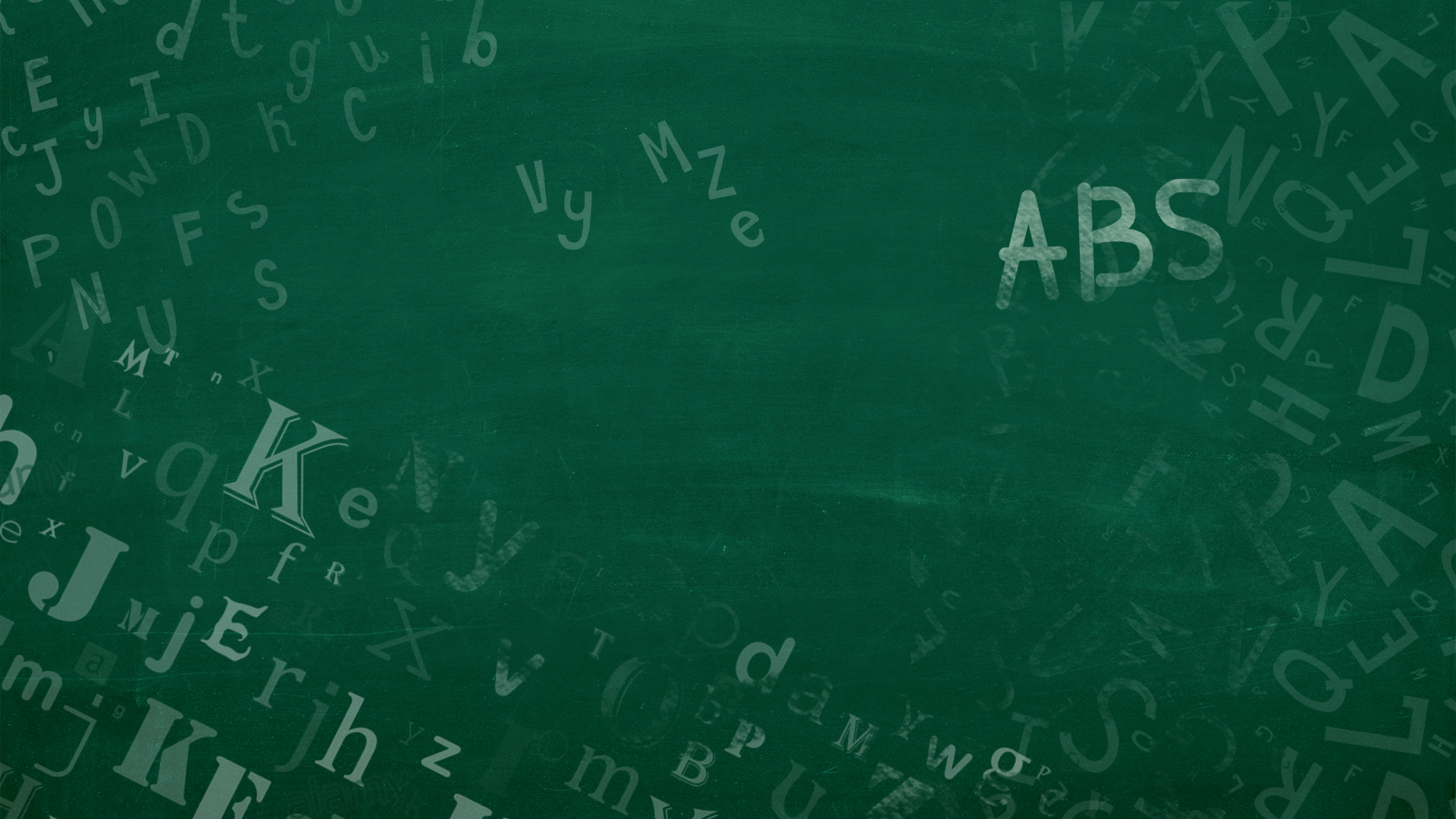 When

1815-1844



Where

France
Monte Cristo Island
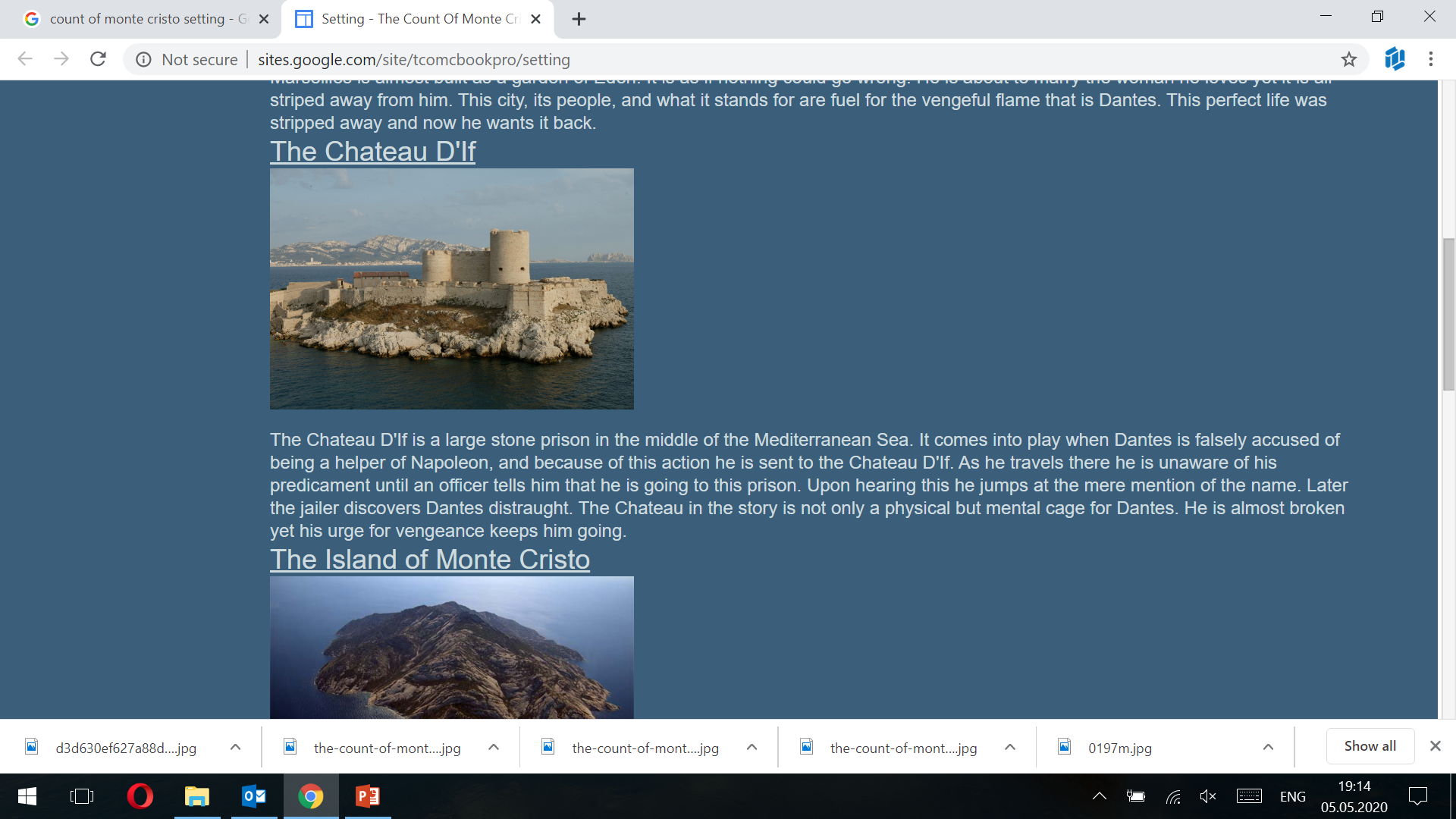 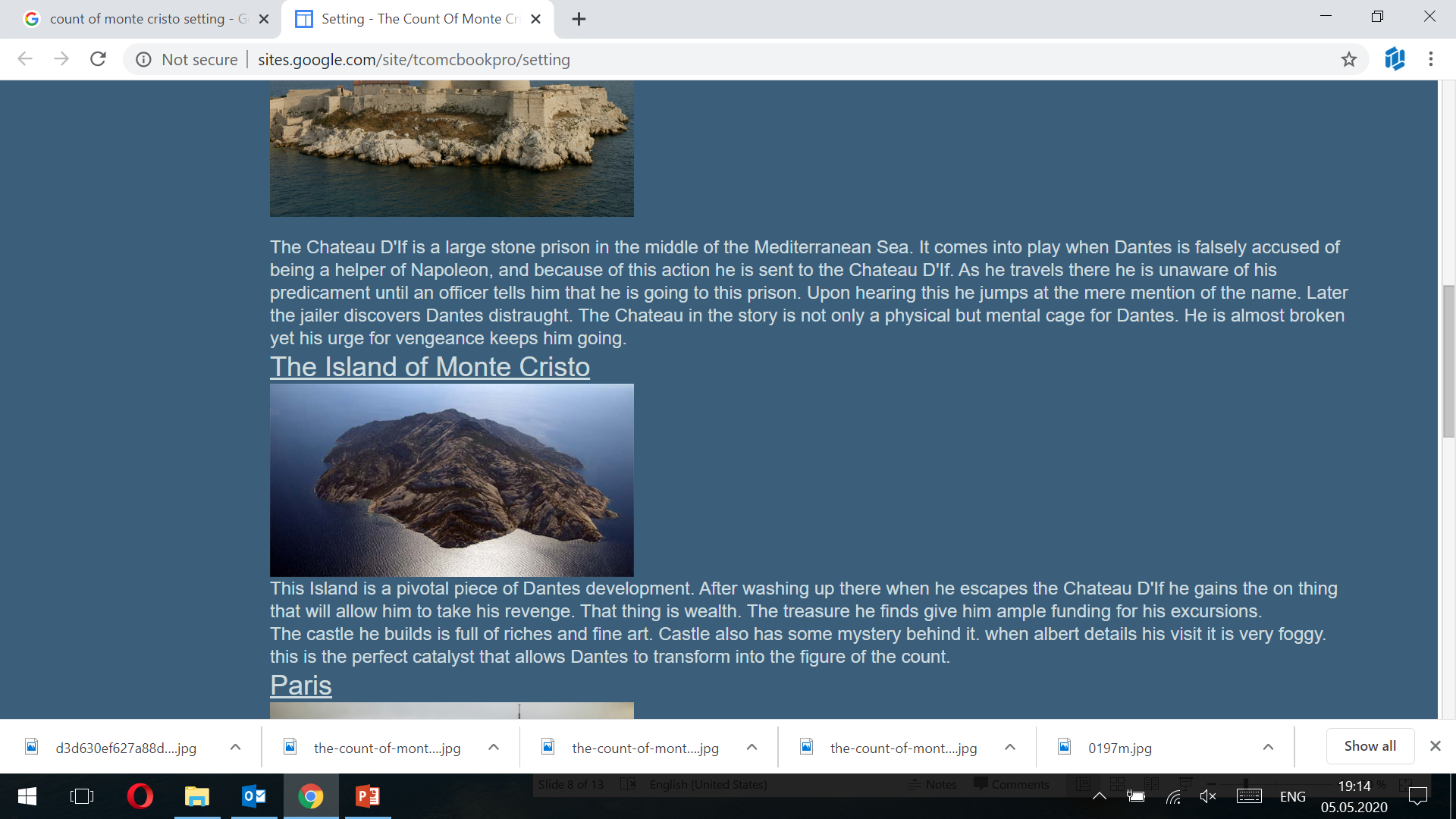 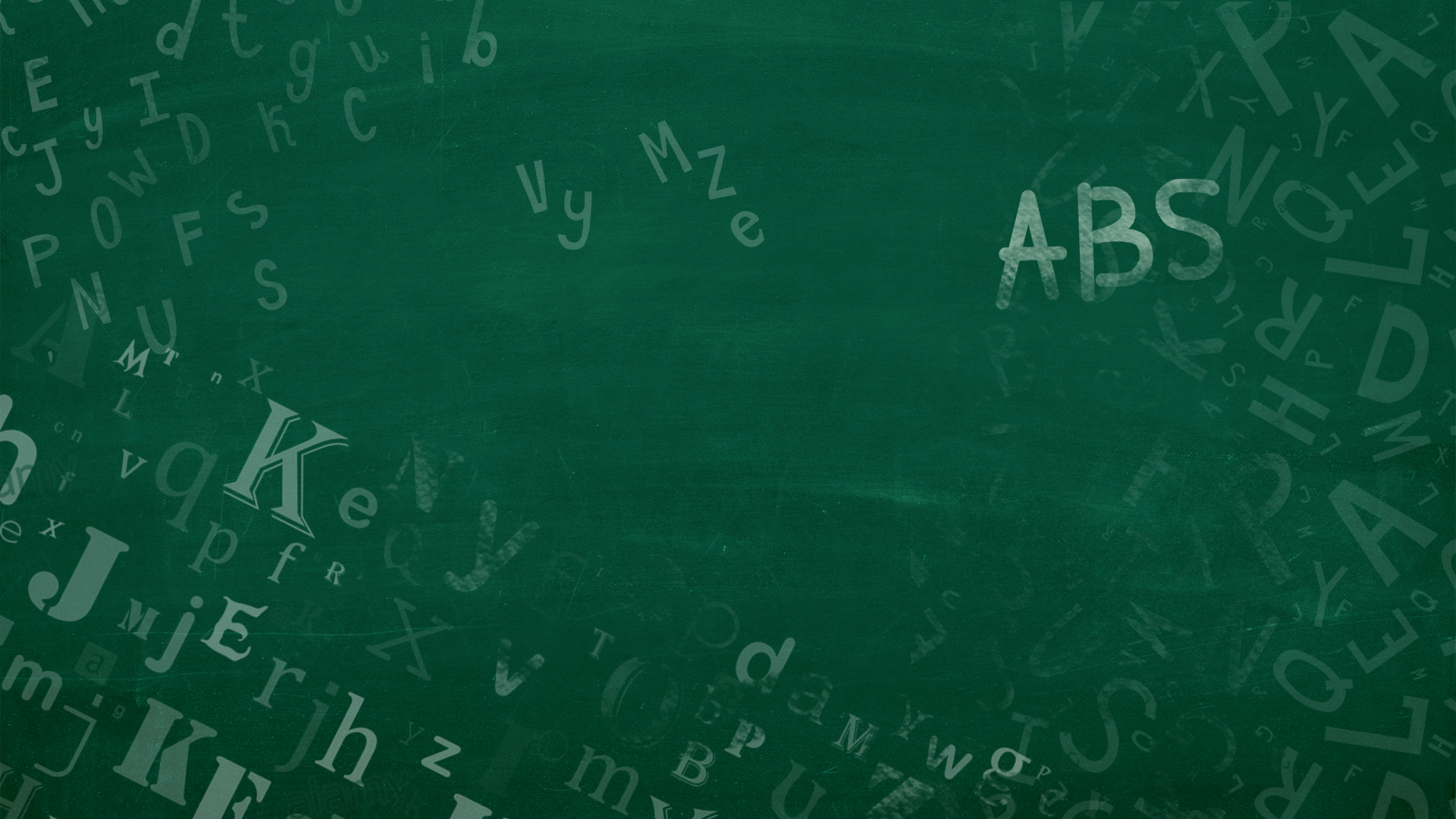 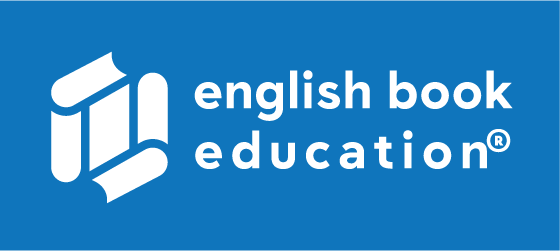 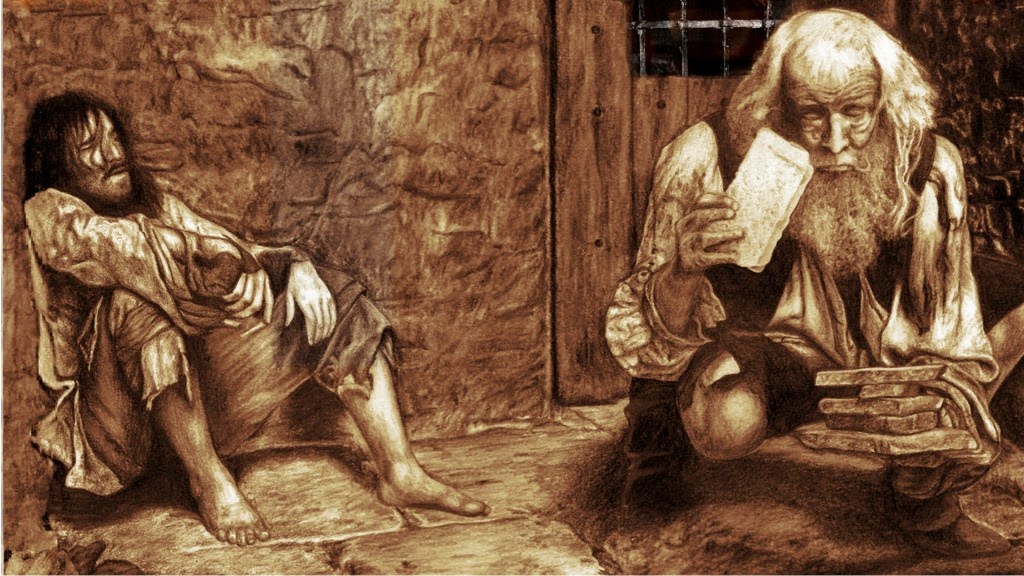 Main Themesმთავარი თემები
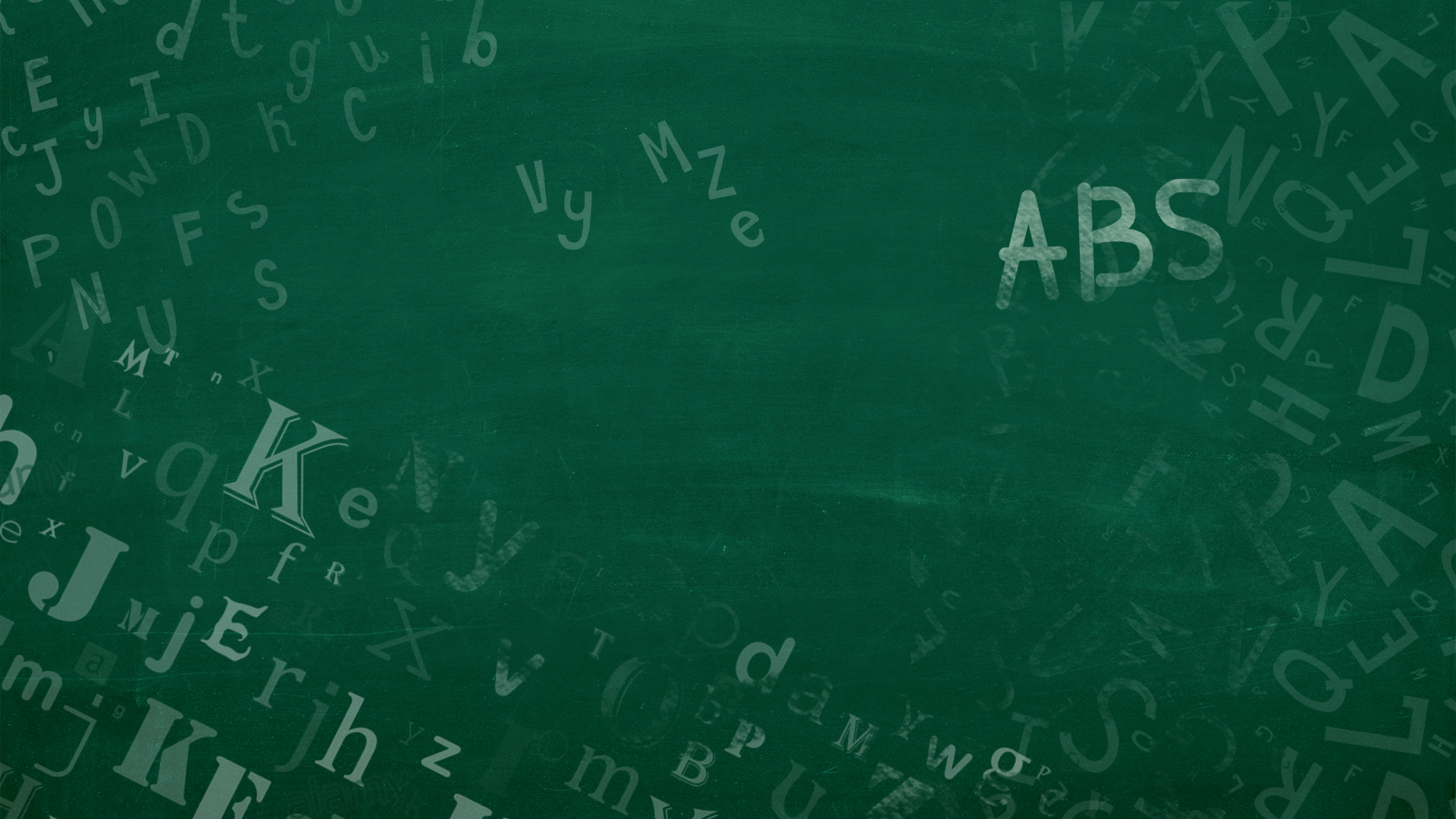 Conclusionშეჯამება
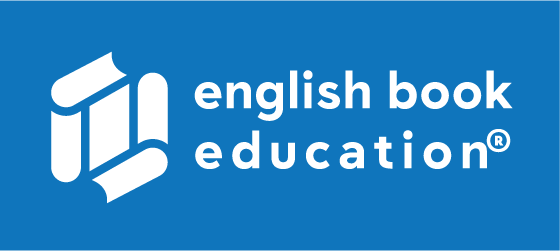 Alexandre Dumas
The story of the imprisonment and escape of Edmond Dantes
Jealousy, betrayal, and revenge
1815-1844 
France, island Monte Cristo, etc.
Edmond Dantes, Danglars, Caderousse, Fernand, Villefort, Priest Faria
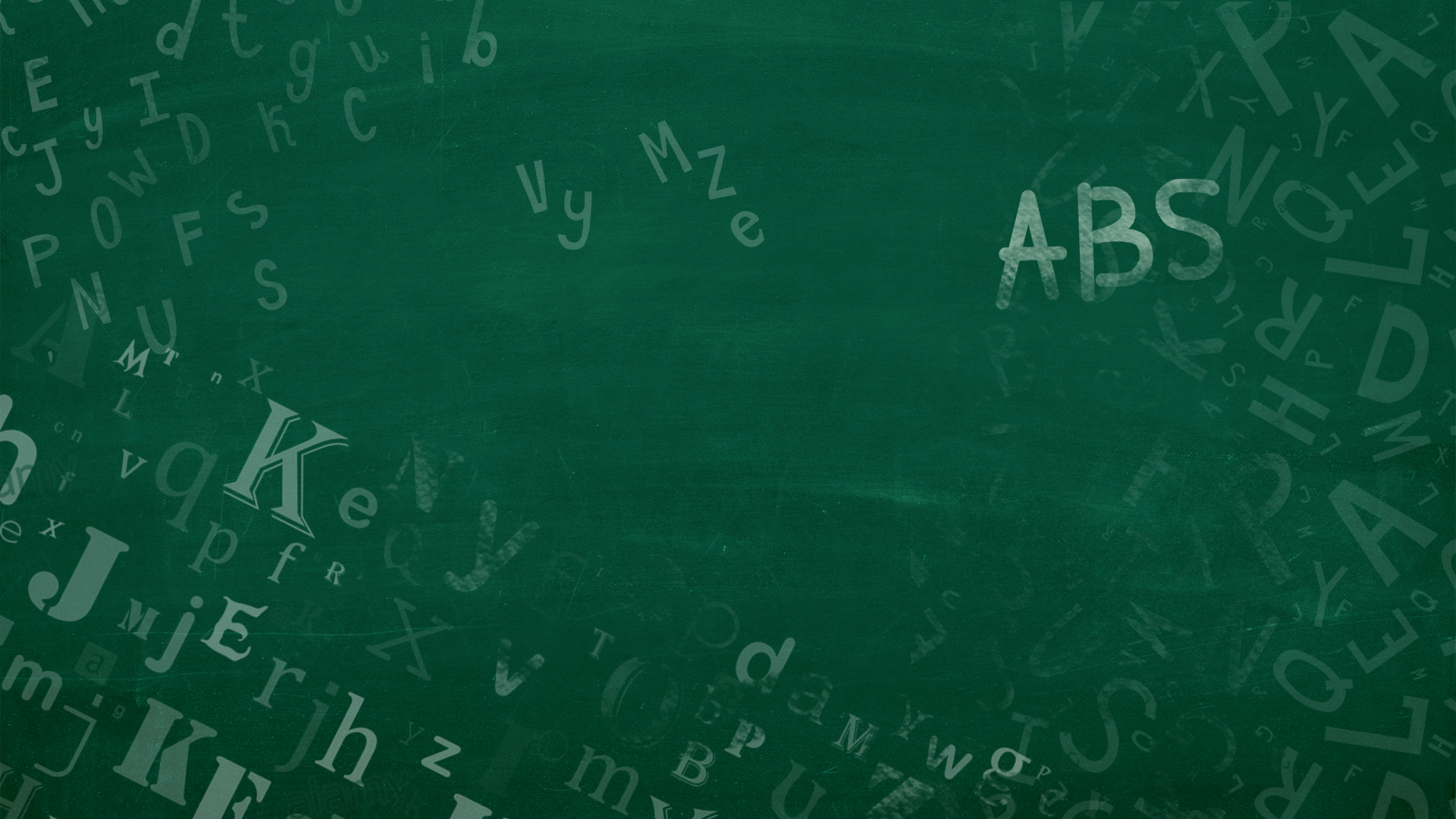 jealousy (n.)
enemy (n.)
treasure (n.)
ეჭვიანობა
მტერი
განძი
revenge (n.)
to betray 
(v.)
შურისძიება, სამაგიეროს გადახდა
ღალატი
to accuse 
(v.)
treason (n.)
prison (n.)
სახელმწიფო ღალატი
ციხე, საპყრობილე
დაბრალება, დადანაშაულება
Homeworkდავალება
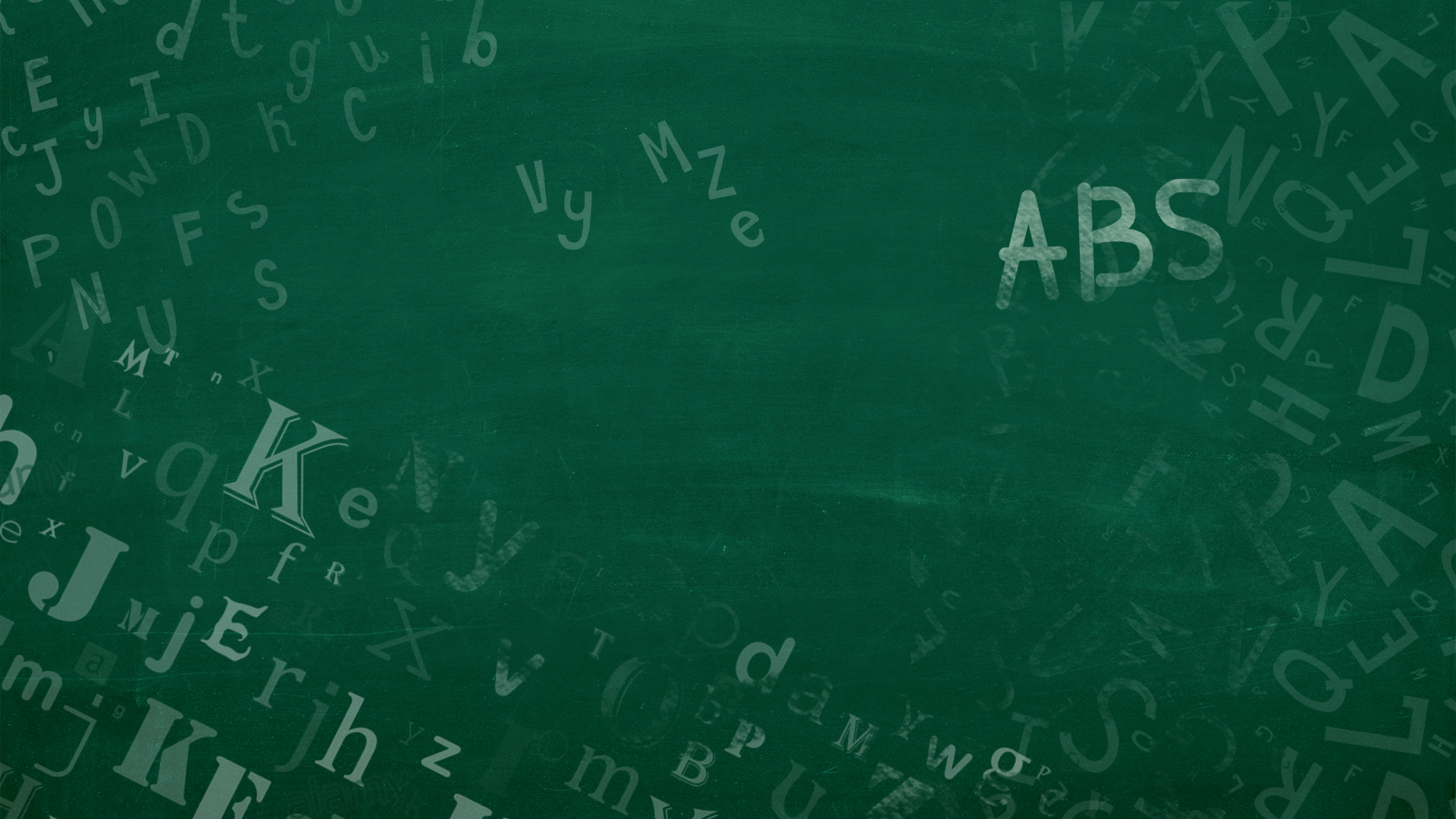 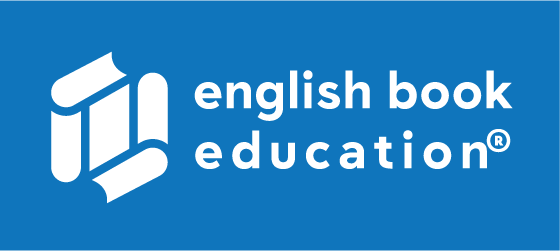 If you were in Dantes’ situation, would you want to get revenge, or would you be able to forgive the men who betrayed you? Explain.
დავალება შეგიძლიათ 
ატვირთოთ შემდეგ 
მისამართზე: 
www.englishbookeducation.co.uk/homework